IBM Research AI Systems for TAC 2020 KBP: RUFES Track
Parul Awasthy*, Ken Barker*, Jian Ni, Taesun Moon, Radu Florian
Outline
Introduction
Data 
RUFES
KLUE
DBpedia Abstract Corpus
Fine Grained Typing Methods
Supervised System
Weakly Supervised System
Synthetic Data System
Coreference Resolution
Results and Discussion
2
Task Overview
RUFES: Recognize Ultra Fine-grained EntitieS
Fine-Grained Entity Extraction and Coreference Detection
Type decided based on paragraph context
265 Hierarchical Types
14 main Types
NAM, NOM, PRO types of mentions
Josue Aguiluz, 21, a Honduran student from Colesville, MD.
PER.Student-NAM
PER.Student-NOM
GPE.ProvinceState-NAM
GPE.Country-NAM
LOC.Region-NAM
3
Outline
Introduction
Data 
RUFES
KLUE
DBpedia Abstract Corpus
Fine Grained Typing Methods
Supervised System
Weakly Supervised System
Synthetic Data System
Coreference Resolution
Results and Discussion
4
Data
Approaches for low-data tasks
Figure out how to do it without data
Transfer a model from another task
Make your own data
KLUE dataset: within-genre, within-domain, similar (top-level) type system
DBpedia Abstract dataset: different genre, encompassing domain, different type system
5
Data: RUFES
100,000 unannotated documents corpus
50 annotated sample documents
After phase 1 submission
10 partially annotated feedback documents
Tested on 106 annotated evaluation documents
6
Data: KLUE
In-house annotated data with mention and coreference annotations
12 out of 14 types overlap with RUFES coarse types
1130 train documents, 280 dev/test documents
Used for Coreference and some cascaded models
7
Data: DBpedia Abstract Corpus
Wikipedia abstracts (introductory section of Wikipedia articles)
Hyperlinks replaced with DBpedia resources (URIs)
Seven languages
English
4,415,993 abstracts
39,650,948 entity mentions linked to DBpedia
8
<http://dbpedia.org/resource/Lambic/abstract#offset_0_790>
	a nif:String, nif:OffsetBasedString, nif:Context ;
	nif:isString """Lambic is a type of beer traditionally brewed in the Pajottenland region of Belgium (southwest of Brussels) and in Brussels itself at the Cantillon Brewery and museum. Lambic is now mainly consumed after refermentation, resulting in derived beers such as Gueuze or Kriek lambic. Unlike conventional beers, which are fermented by carefully cultivated strains of brewer's yeasts, lambic is produced by spontaneous fermentation: it is exposed to the wild yeasts and bacteria that are said to be native to the Zenne valley, in which Brussels lies. It is this unusual process which gives the beer its distinctive flavour: dry, vinous, and cidery, usually with a sour aftertaste."""^^xsd:string;
	nif:beginIndex "0"^^xsd:int;
	nif:endIndex "790"^^xsd:int;
	nif:sourceUrl <http://en.wikipedia.org/wiki/Lambic> .
<http://dbpedia.org/resource/Lambic/abstract#offset_20_24>
	a nif:String, nif:OffsetBasedString ;
	nif:referenceContext <http://dbpedia.org/resource/Lambic/abstract#offset_0_790> ;
	nif:anchorOf """beer"""^^xsd:string ;
	nif:beginIndex "20"^^xsd:int ;
	nif:endIndex "24"^^xsd:int ;
	prov:wasAttributedTo <http://wikipedia.org> ;
	a nif:Word ;
	itsrdf:taIdentRef <http://dbpedia.org/resource/Beer> .
<http://dbpedia.org/resource/Lambic/abstract#offset_53_72>
	nif:referenceContext <http://dbpedia.org/resource/Lambic/abstract#offset_0_790> ;
	nif:anchorOf """Pajottenland region"""^^xsd:string ;
	nif:beginIndex "53"^^xsd:int ;
	nif:endIndex "72"^^xsd:int ;
	prov:wasAttributedTo <http://wikipedia.org> ;
	a nif:Phrase ;
	itsrdf:taIdentRef <http://dbpedia.org/resource/Pajottenland> .
<http://dbpedia.org/resource/Lambic/abstract#offset_138_155>
	nif:referenceContext <http://dbpedia.org/resource/Lambic/abstract#offset_0_790> ;
	nif:anchorOf """Cantillon Brewery"""^^xsd:string ;
	nif:beginIndex "138"^^xsd:int ;
	nif:endIndex "155"^^xsd:int ;
	prov:wasAttributedTo <http://wikipedia.org> ;
	a nif:Phrase ;
	itsrdf:taIdentRef <http://dbpedia.org/resource/Cantillon_Brewery> .
...
9
<http://dbpedia.org/resource/Lambic/abstract#offset_0_790>
	a nif:String, nif:OffsetBasedString, nif:Context ;
	nif:isString """Lambic is a type of beer traditionally brewed in the Pajottenland region of Belgium (southwest of Brussels) and in Brussels itself at the Cantillon Brewery and museum. Lambic is now mainly consumed after refermentation, resulting in derived beers such as Gueuze or Kriek lambic. Unlike conventional beers, which are fermented by carefully cultivated strains of brewer's yeasts, lambic is produced by spontaneous fermentation: it is exposed to the wild yeasts and bacteria that are said to be native to the Zenne valley, in which Brussels lies. It is this unusual process which gives the beer its distinctive flavour: dry, vinous, and cidery, usually with a sour aftertaste."""^^xsd:string;
	nif:beginIndex "0"^^xsd:int;
	nif:endIndex "790"^^xsd:int;
	nif:sourceUrl <http://en.wikipedia.org/wiki/Lambic> .
<http://dbpedia.org/resource/Lambic/abstract#offset_20_24>
	a nif:String, nif:OffsetBasedString ;
	nif:referenceContext <http://dbpedia.org/resource/Lambic/abstract#offset_0_790> ;
	nif:anchorOf """beer"""^^xsd:string ;
	nif:beginIndex "20"^^xsd:int ;
	nif:endIndex "24"^^xsd:int ;
	prov:wasAttributedTo <http://wikipedia.org> ;
	a nif:Word ;
	itsrdf:taIdentRef <http://dbpedia.org/resource/Beer> .
<http://dbpedia.org/resource/Lambic/abstract#offset_53_72>
	nif:referenceContext <http://dbpedia.org/resource/Lambic/abstract#offset_0_790> ;
	nif:anchorOf """Pajottenland region"""^^xsd:string ;
	nif:beginIndex "53"^^xsd:int ;
	nif:endIndex "72"^^xsd:int ;
	prov:wasAttributedTo <http://wikipedia.org> ;
	a nif:Phrase ;
	itsrdf:taIdentRef <http://dbpedia.org/resource/Pajottenland> .
<http://dbpedia.org/resource/Lambic/abstract#offset_138_155>
	nif:referenceContext <http://dbpedia.org/resource/Lambic/abstract#offset_0_790> ;
	nif:anchorOf """Cantillon Brewery"""^^xsd:string ;
	nif:beginIndex "138"^^xsd:int ;
	nif:endIndex "155"^^xsd:int ;
	prov:wasAttributedTo <http://wikipedia.org> ;
	a nif:Phrase ;
	itsrdf:taIdentRef <http://dbpedia.org/resource/Cantillon_Brewery> .
...
Lambic	O
is	O
a	O
type	O
of	O
beer	B-ConsumerGoods.Food
traditionally	O
brewed	O
in	O
the	O
Pajottenland	B-LOC.Region
region	I-LOC.Region
of	O
Belgium	B-GPE.Country
(	O
southwest	O
of	O
Brussels	B-GPE.City
)	O
and	O
in	O
Brussels	O
itself	O
at	O
the	O
Cantillon	B-ORG.CommercialOrg.Manufacturer
Brewery	I-ORG.CommercialOrg.Manufacturer
and	O
museum	O
.	O
10
Map RUFES Types to DBpedia Ontology Classes
Area
Food
	Beverage
		Wine
			ControlledDesignationOfOriginWine
		Vodka
		Beer
	Cheese
MeanOfTransportation
	Tram
	SpaceShuttle
	MilitaryVehicle
	Locomotive
	Automobile
	Rocket
	TrainCarriage
	Train
	Motorcycle
	Ship
	SpaceStation
	Aircraft
		MilitaryAircraft
	On-SiteTransportation
		Escalator
		ConveyorSystem
		MovingWalkway
	Spacecraft
Tank
ConsumerGoods.Food
…
VEH
VEH.Aircraft
VEH.Aircraft.CivilAircraft
VEH.Aircraft.MilitaryAircraft
VEH.Rocket
VEH.Spacecraft
VEH.Spacecraft.Satellite
VEH.Spacecraft.SpaceStation
VEH.Watercraft
VEH.Watercraft.Boat
VEH.Watercraft.CargoShip
VEH.Watercraft.CruiseShip
VEH.Watercraft.Warship
VEH.Watercraft.Yacht
VEH.WheeledVehicle
VEH.WheeledVehicle.ArmoredVehicle
VEH.WheeledVehicle.HumanPoweredVehicle
VEH.WheeledVehicle.MotorVehicle
VEH.WheeledVehicle.RailedVehicle
~1.8M noisy DBP resources mapped to RUFES types
11
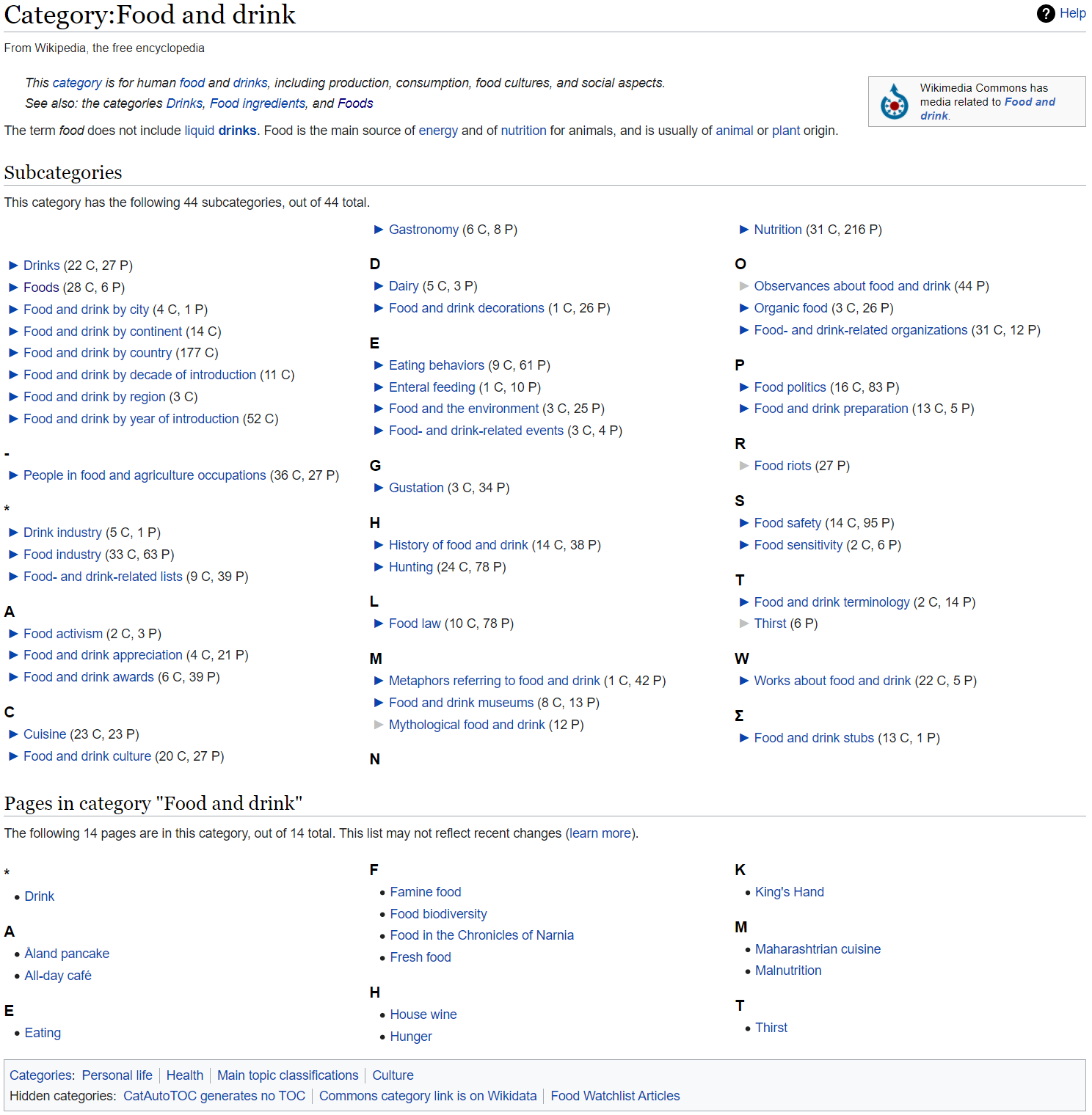 Map RUFES Types to Wikipedia Categories
ConsumerGoods.Food
https://en.wikipedia.org/wiki/Category:Food_and_drink
https://en.wikipedia.org/wiki/Category:Food_and_drink
	https://en.wikipedia.org/wiki/Category:Foods
		https://en.wikipedia.org/wiki/Baby_food
		https://en.wikipedia.org/wiki/Flight_attendant
		https://en.wikipedia.org/wiki/French_mother_sauces
	...
	https://en.wikipedia.org/wiki/Category:Drinks
		https://en.wikipedia.org/wiki/Category:Alcoholic_drinks
			https://en.wikipedia.org/wiki/Auberge_Sutton_Bobonom
			https://en.wikipedia.org/wiki/History_of_alcoholic_drinks
			https://en.wikipedia.org/wiki/National_Vodka_Day
			https://en.wikipedia.org/wiki/Vampiro_(cocktail)
<https://dbpedia.org/resource/Baby_food>	Baby food	ConsumerGoods.Food
<https://dbpedia.org/resource/Flight_attendant>	Flight attendant	ConsumerGoods.Food
<https://dbpedia.org/resource/French_mother_sauces>	French mother sauces	ConsumerGoods.Food
<https://dbpedia.org/resource/Auberge_Sutton_Bobonom>	Auberge Sutton Bobonom	ConsumerGoods.Food
<https://dbpedia.org/resource/Vampiro_(cocktail)>	Vampiro (cocktail)	ConsumerGoods.Food
~200K extremely noisy DBP resourcesmapped to RUFES types
12
Map RUFES Types to WordNet
S: (n) motor vehicle, automotive vehicle 
direct hyponym / full hyponym 
S: (n) amphibian, amphibious vehicle 
S: (n) swamp buggy, marsh buggy 
S: (n) bloodmobile 
S: (n) car, auto, automobile, machine, motorcar 
S: (n) ambulance 
S: (n) funny wagon 
S: (n) beach wagon, station wagon, wagon, estate car
S: (n) bus, jalopy, heap 
S: (n) cab, hack, taxi, taxicab 
S: (n) motorcycle, bike 
S: (n) minibike, motorbike 
S: (n) moped 
S: (n) trail bike, dirt bike, scrambler 
S: (n) snowplow, snowplough 
S: (n) truck, motortruck 
S: (n) dump truck, dumper, tipper truck, tipper lorry, tip truck, tipper 
S: (n) fire engine, fire truck 
S: (n) ladder truck, aerial ladder truck 
S: (n) garbage truck, dustcart 
S: (n) lorry, camion 
S: (n) pickup, pickup truck 
S: (n) technical 
S: (n) sound truck 
S: (n) tow truck, tow car, wrecker 
S: (n) tractor
VEH.WheeledVehicle.MotorVehicle
“motor vehicle”
<http://dbpedia.org/resource/Motor_vehicle>	Motor vehicle	VEH.WheeledVehicle.MotorVehicle
<http://dbpedia.org/resource/Automotive_vehicle>	Automotive vehicle	VEH.WheeledVehicle.MotorVehicle
<http://dbpedia.org/resource/Car>	Car	VEH.WheeledVehicle.MotorVehicle
<https://dbpedia.org/resource/Auto>	Auto	VEH.WheeledVehicle.MotorVehicle
<https://dbpedia.org/resource/Automobile>	Automobile	VEH.WheeledVehicle.MotorVehicle 
<http://dbpedia.org/resource/Snow_plow>	Snow plow	VEH.WheeledVehicle.MotorVehicle
<http://dbpedia.org/resource/Snow_plow>	Snowplow	VEH.WheeledVehicle.MotorVehicle
<http://dbpedia.org/resource/Snow_plow>	Snowplough	VEH.WheeledVehicle.MotorVehicle
<https://dbpedia.org/resource/Pickup_truck>	Pickup truck	VEH.WheeledVehicle.MotorVehicle
<https://dbpedia.org/resource/Pickup_truck>	Pickup	VEH.WheeledVehicle.MotorVehicle
~1.5K clean, nominal DBP resourcesmapped to RUFES types
13
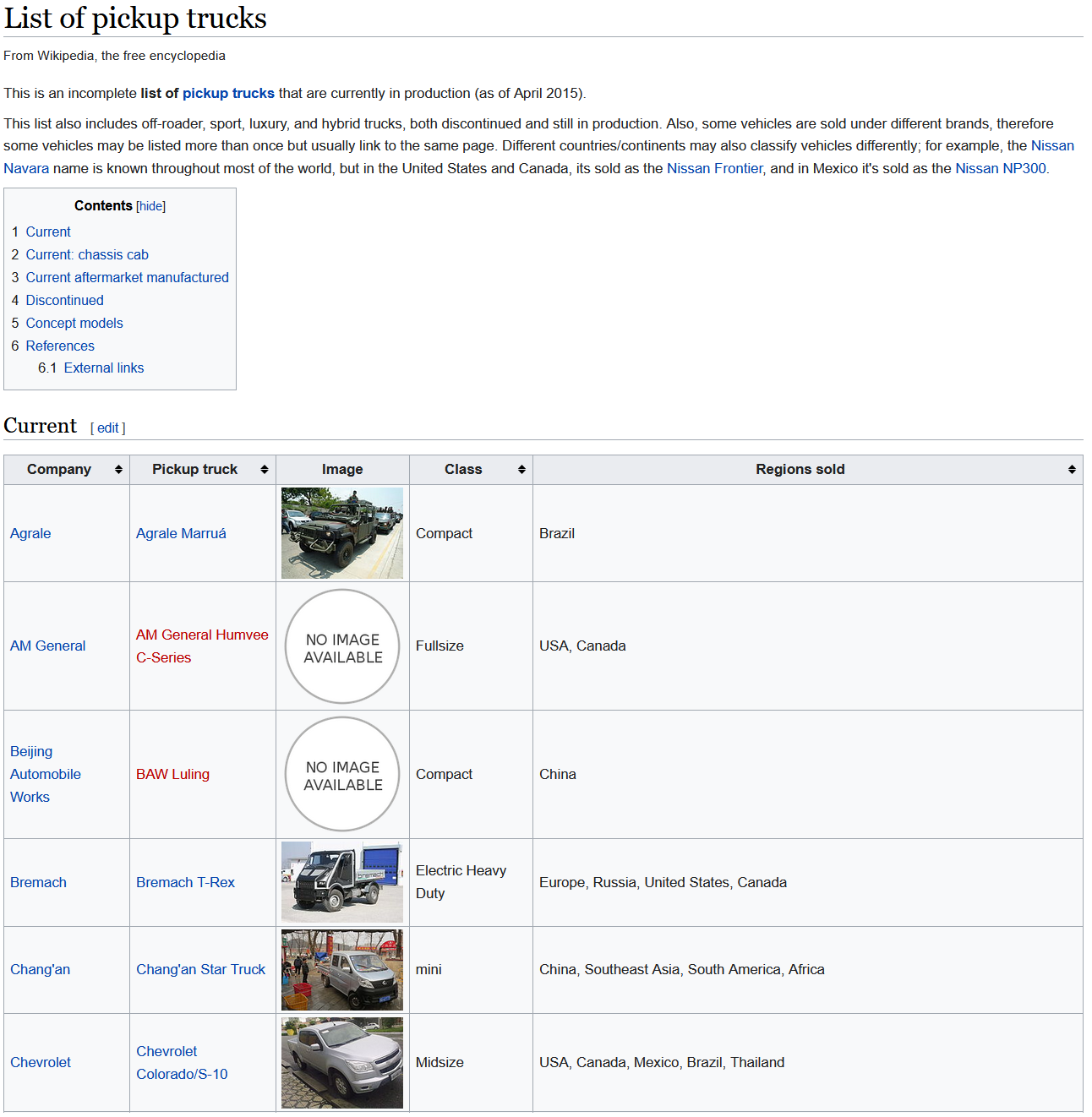 Populate RUFES Types from Lists
VEH.WheeledVehicle.MotorVehicle
“List of motor vehicle”
“List of pickup truck”
PER.Politician.HeadOfNation
“List of head of nation”
<http://dbpedia.org/resource/Agrale_Marruá>	Agrale Marruá	VEH.WheeledVehicle.MotorVehicle
<http://dbpedia.org/resource/Bremach_T-Rex>	Bremach T-Rex	VEH.WheeledVehicle.MotorVehicle
<http://dbpedia.org/resource/Chevrolet_Colorado>	Chevrolet Colorado	VEH.WheeledVehicle.MotorVehicle
<http://dbpedia.org/resource/Chevrolet_Silverado>	Chevrolet Silverado	VEH.WheeledVehicle.MotorVehicle
<http://dbpedia.org/resource/Chevrolet_Montana>	Chevrolet Montana	VEH.WheeledVehicle.MotorVehicle
<http://dbpedia.org/resource/Daihatsu_Hijet>	Daihatsu Hijet	VEH.WheeledVehicle.MotorVehicle
<http://dbpedia.org/resource/Yoweri_Museveni>	Yoweri Museveni	PER.Politician.HeadOfNation
<http://dbpedia.org/resource/Azali_Assoumani>	Azali Assoumani	PER.Politician.HeadOfNation
<http://dbpedia.org/resource/Moon_Jae-in>	Moon Jae-in	PER.Politician.HeadOfNation
<http://dbpedia.org/resource/Anas_Al-Abdah>	Anas Al-Abdah	PER.Politician.HeadOfNation
~350K DBP resources mapped to RUFES types
14
Final DBpedia Abstract Dataset
~2.4M mappings from DBpedia resource to RUFES type
(~1.98M unique resources after redirects)
Replace DBR links in corpus with RUFES type
~12.4M RUFES annotations on ~10G of Wikipedia text
15
Outline
Introduction
Data 
RUFES
KLUE
DBpedia Abstract Corpus
Fine Grained Typing Methods
Supervised System
Weakly Supervised System
Synthetic Data System
Coreference Resolution
Results and Discussion
16
Methods for Fine-Grained Entity Typing
Supervised System
train a transformer-based model on the 50 sample documents
Weakly Supervised System
train a transformer-based model on the adapted DBpedia Abstract corpus
Synthetic Data System
train a transformer-based model on data automatically generated from unannotated documents in the RUFES development corpus
17
Supervised System
O
O
O
B-LOC.Region
I-LOC.Region
O
B-GPE.Country
O
O
Linear Classifier Layer
…
T[CLS]
U10
U11
U12
U13
U14
U15
U16
U17
U18
T[SEP]
Context Representation Layers
…
E[CLS]
E10
E11
E12
E13
E14
E15
E16
E17
E18
E[SEP]
…
[CLS]
t10
t11
t12
t13
t14
t15
t16
t17
t18
[SEP]
brewed
in
the
Pajottenland
region
of
Belgium
since
1702
18
Weakly Supervised System
DBpedia Abstract corpus not well suited to entity span detection
Not all mentions are annotated (just those spans that were hyperlinks)
Cascaded system:
Train a supervised model to detect spans and top-level types using the KLUE data
Use the span boundaries and top-level types as features to the weakly supervised model, trained on adapted DBpedia Abstracts
~1M training instances, ≤ 10,000 instances per RUFES type
Further fine-tune the model with the 50 sample documents
19
Weakly Supervised System
[unused12]
Lambic
[unused2]
is
a
type
of
[unused12]
beer
[unused2]
traditionally
brewed
in
the
[unused18]
Pajottenland
region
[unused2]
of
[unused15]
Belgium
[unused2]
(
southwest
of
[unused15]
Brussels
[unused2]
)
and
in
Brussels
itself
at
the
[unused19]
Cantillon
Brewery
[unused2]
Lambic	B-ConsumerGoods
is	O
a	O
type	O
of	O
beer	B-ConsumerGoods
traditionally	O
brewed	O
in	O
the	O
Pajottenland	B-LOC
region	I-LOC
of	O
Belgium	B-GPE
(	O
southwest	O
of	O
Brussels	B-GPE
)	O
and	O
in	O
Brussels	O
itself	O
at	O
the	O
Cantillon	B-ORG
Brewery	I-ORG
DBpedia Abstract corpus not well suited to entity span detection
Not all mentions are annotated (just those spans that were hyperlinks)
Cascaded system:
Train a supervised model to detect spans and top-level types using the KLUE data
Use the span boundaries and top-level types as features to the weakly supervised model, trained on adapted DBpedia Abstracts
~1M training instances, ≤ 10,000 instances per RUFES type
Further fine-tune the model with the 50 sample documents
20
Weakly Supervised System
O
O
O
B-LOC.Region
I-LOC.Region
O
B-GPE.Country
O
O
Linear Classifier Layer
U10
U11
U12
d[t12+t13 ]
U13
d[t12+t13 ]
U14
U15
U16
U17
d[t17 ]
U18












…
T[CLS]
U10
U11
U12
U13
U14
U15
U16
U17
U18
T[SEP]
Context Representation Layers
…
E[CLS]
E10
E11
E12
E13
E14
E15
E16
E17
E18
E[SEP]
…
[CLS]
t10
t11
t12
t13
t14
t15
t16
t17
t18
[SEP]
the
[unused18]
Pajottenland
region
[unused2]
of
[unused15]
Belgium
[unused2]
21
Synthetic Data Augmentation
KNN model and a supervised model trained on a small, labeled corpus
Small
labeled
corpus
kNNG
Supervised
Model
22
Synthetic Data Augmentation
Given a new large unlabeled corpus, create labeled corpus as follows
Decode with supervised model: l1
Decode mention spans with k-NNG: {l2}
Choose one based on a threshold
k-NNG
max(count(l2)) < t
{l2}
Large
unlabeled
corpus
Large
labeled
corpus
Supervised
Model
l1
Yes: l1
No:   argmax(count(l2))
23
Synthetic Data Augmentation
Train a supervised model on the large, newly created corpus
k-NNG
{l2}
Large
unlabeled
corpus
Large
labeled
corpus
Supervised
Model
Supervised
Model
l1
Yes: l1
max(count(l2)) < t
No:   argmax(count(l2))
24
Outline
Introduction
Data 
RUFES
KLUE
DBpedia Abstract Corpus
Fine Grained Typing Methods
Supervised System
Weakly Supervised System
Synthetic Data System
Coreference Resolution
Results and Discussion
25
Coreference Resolution
Implementation of Bell-Tree mention synchronous coreference algorithm (Luo et al., 2004)
Trained on in-house KLUE data
Generalizes to unseen types
Post-processing to improve performance
Use canonical entity text instead of entity ids
Link each PRO mention to the closest antecedent on PER or non-PER type depending on pronoun
Copy antecedent’s entity text and types
John DeGioia said that Georgetown has realized … impact it has had …. The new agreement, he said, …
LOC.Neighborhood
PER.Executive.AcademicAdministrator
PER
ORG.EducationalInstitution.College
26
Coreference Resolution
Implementation of Bell-Tree mention synchronous coreference algorithm (Luo et al., 2004)
Trained on in-house KLUE data
Generalizes to unseen types
Post-processing to improve performance
Use canonical entity text instead of entity ids
Link each PRO mention to the closest antecedent on PER or non-PER type depending on pronoun
Copy antecedent’s entity text and types
John DeGioia said that Georgetown has realized … impact it has had …. The new agreement, he said, …
ORG.EducationalInstitution.College
PER.Executive.AcademicAdministrator
ORG.EducationalInstitution.College
PER.Executive.AcademicAdministrator
27
Outline
Introduction
Data 
RUFES
KLUE
DBpedia Abstract Corpus
Fine Grained Typing Methods
Supervised System
Weakly Supervised System
Synthetic Data System
Coreference Resolution
Results and Discussion
28
Results
10 Feedback Documents as Held-out Test Set
Phase 2 Scores
29
30